Carolina Therapy Services
New Hire Training
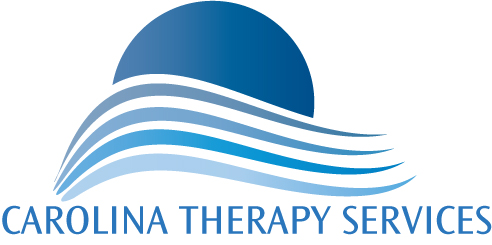 Welcome!!
Carolina Therapy Services is a therapist owned and operated company, based in Dunn NC. 
All of our contracts are exclusively in NC – most are skilled nursing facilities, but we also provide services to hospital, outpatient, pediatric, and school system settings. 
Located from Murphy to Morehead City, CTS’s facilities represent almost every area of the state, including the Triad, the Triangle, mountains, Fayetteville, and the coast.
What to expect today
Tour of the facility
Introduction to therapy dept staff
Introduction to facility staff and administration
Orientation to our electronic documentation and billing software 
Corporate Compliance training
Location of Corporate Office contacts, including CTS President, Clinical Specialist, Area Therapy Director, and Corporate Office Staff.
Documentation
All documentation and billing completed in our electronic billing software program
You will be set up with your own personal username and password – DO NOT SHARE THEM WITH ANYONE!
CTS expects billing and documentation to be completed timely – at point-of-service or same day, if possible (CMS requires all forms to be completed within 7 days).
Documentation and billing must be accurate and true representations of the skilled services provided.
Daily notes and billing must be completed before leaving for the day!
Progress Notes
Completed by the therapist every 10th visit
Must document progress towards each goal and any skilled services provided during that period
Some kind of progress should be documented at least every 2 weeks
When goals are met, they should be updated or the patient should be discharged.
It is inappropriate to continue to document progress beyond goal areas without updating the goal. 
Frequent contact with the therapist re: POC functional progress is essential
Daily notes and billing
All disciplines must do a daily note for every CPT code billed, every day. 
Daily note must document the skilled services provided for that day – IE: why did the patient require YOUR skills as a therapist?
“Patient required mod assist with UB ADL’s” documents no skilled service.
“Patient required mod assist and cueing with one-handed dressing techniques to don UB clothing” documents skilled services – only a therapist or assistant could write this.
Daily notes and billing, cont
Never copy/paste daily notes – it implies repetitive services are being delivered.
Some CPT codes require specific information in the daily note (ex: modalities – see Documentation Standards inservice).
Billing should reflect actual minutes delivered for each CPT code – do not round minutes up or down
Make sure to report any deviations from planned minutes to the Program Manager ASAP
Daily notes and billing, cont
When using physical agent modalities (ultrasound, e-stim, VitalStim, etc), the daily note must document:
Type of waveform, stimulation, etc
Intensity
Treatment time
Pre/Post-treatment skin assessment

* Run-time of unattended e-stim is not billable! Only skilled time assessing skin, setting up session, determining intensity, etc. is reimbursed.
Med A
Reimbursement source for most inpatient hospital and short term SNF patients.
SNF Med A is reimbursed by the RUG (Resource Utilization Group) system, with facilities receiving more reimbursement for more therapy minutes. 
Most hospital Med A is reimbursed by the DRG (Diagnosis-Related Group) system, with the facility being reimbursed a set amount based on the patient’s diagnosis.
Med B
Payor source for many outpatient and long-term SNF residents.
Reimbursed based on the Physician Fee Schedule, with different CPT codes paying different amounts per each unit.
Most OT and PT CPT codes are time based (IE: you charge one unit for every approx 15 minute period)
Most ST codes are service based (IE: only 1 unit can be charged each day, regardless of how long you see the patient)
Other payor sources
Some payor sources pay according to the RUG system (like Med A), some pay according to the fee schedule (like Med B), some pay a set daily amount regardless of how long the patient is seen (replacement plans).
Medicaid does not pay for therapy services – facility must approve these patients being put on therapy caseload and they need to be DC’ed ASAP.
Hospice and some other payor sources require prior approval.
Be sure to check with your Program Manager if you’re not familiar with the payor source.
Gait belts
It is CTS policy that gait belts be used for all patients on therapy caseload who are ambulating or transferring, unless there is a clinical contraindication (ex: wound, colostomy, feeding tube).

NO EXCEPTIONS
Name Tags
Name tags must be worn at all times when in one of our facilities.
Carolina Therapy Services is glad to have you on our team!
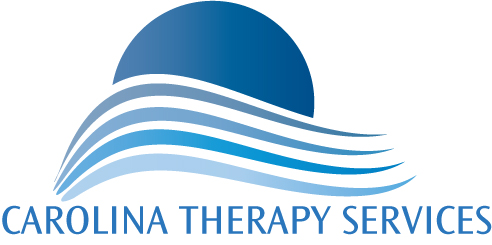